Его прозрения велики
190 –лет на сценах театров «Горе от ума» А.С. Грибоедова
Гривенская сельская библиотека
2021 год
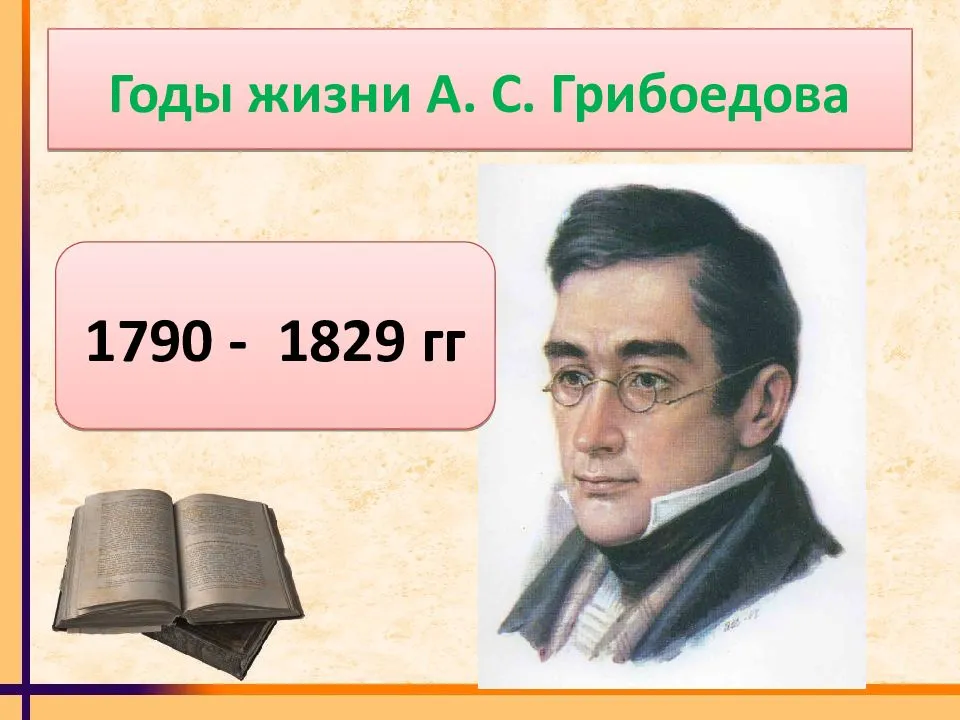 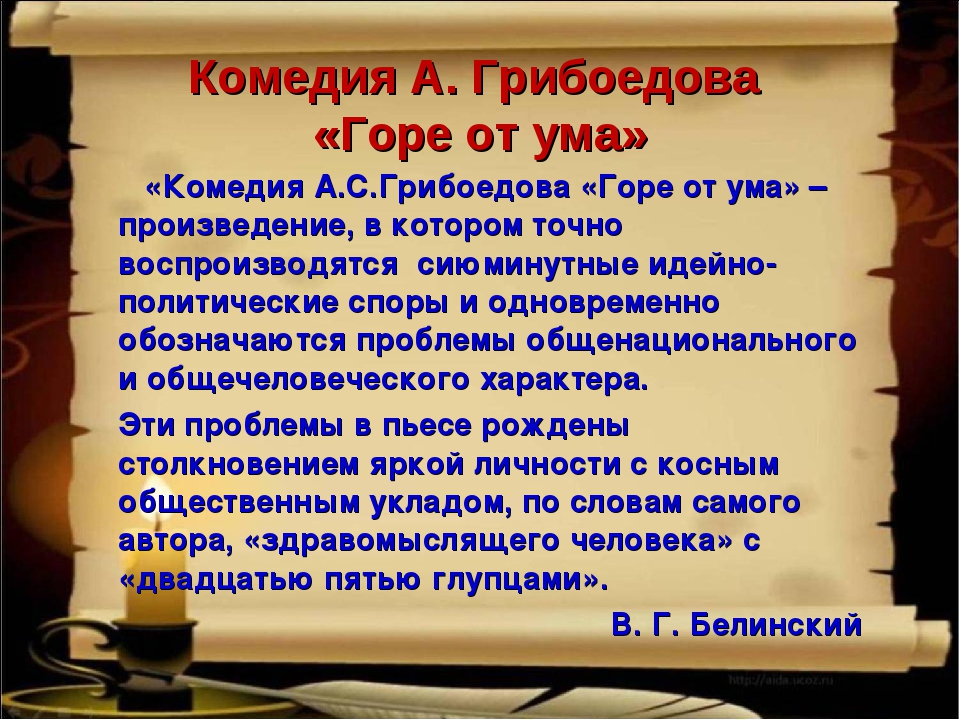 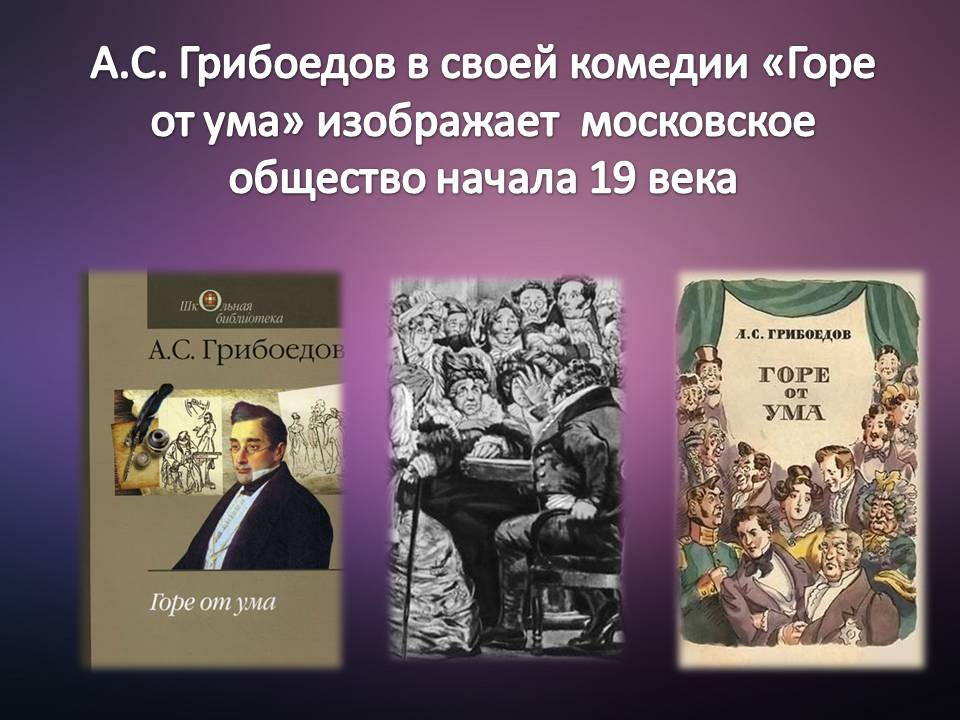 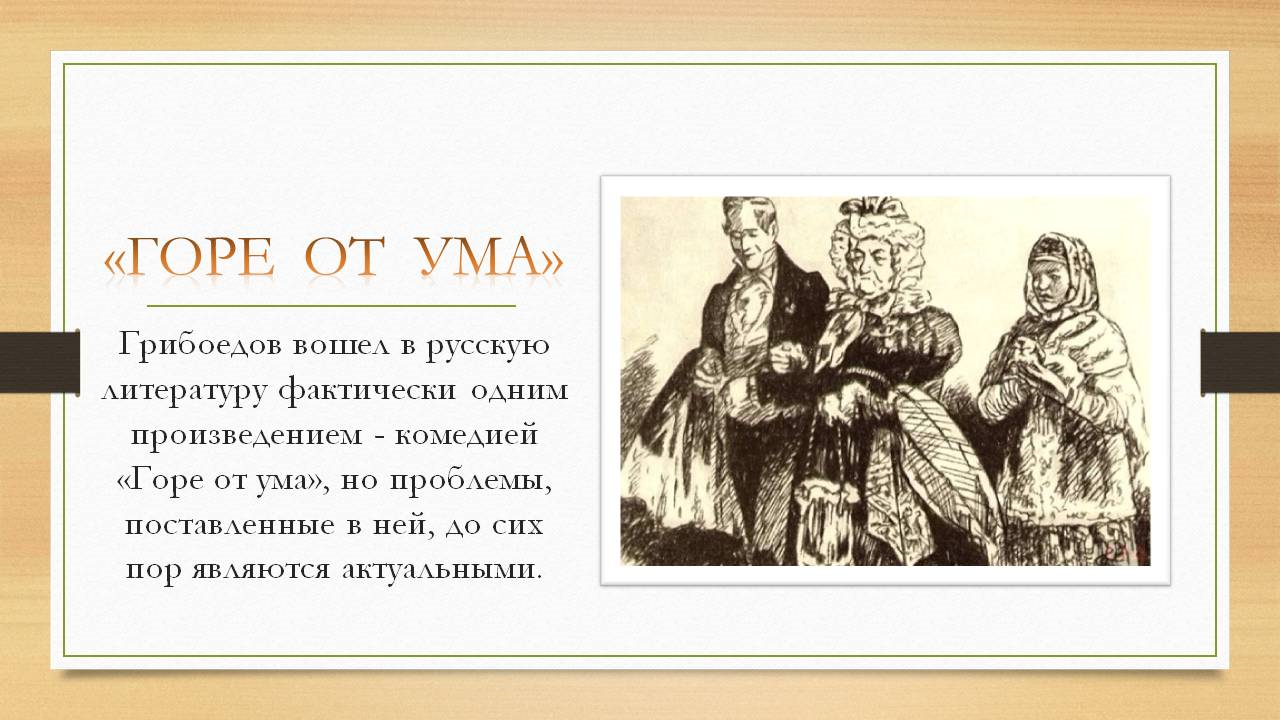 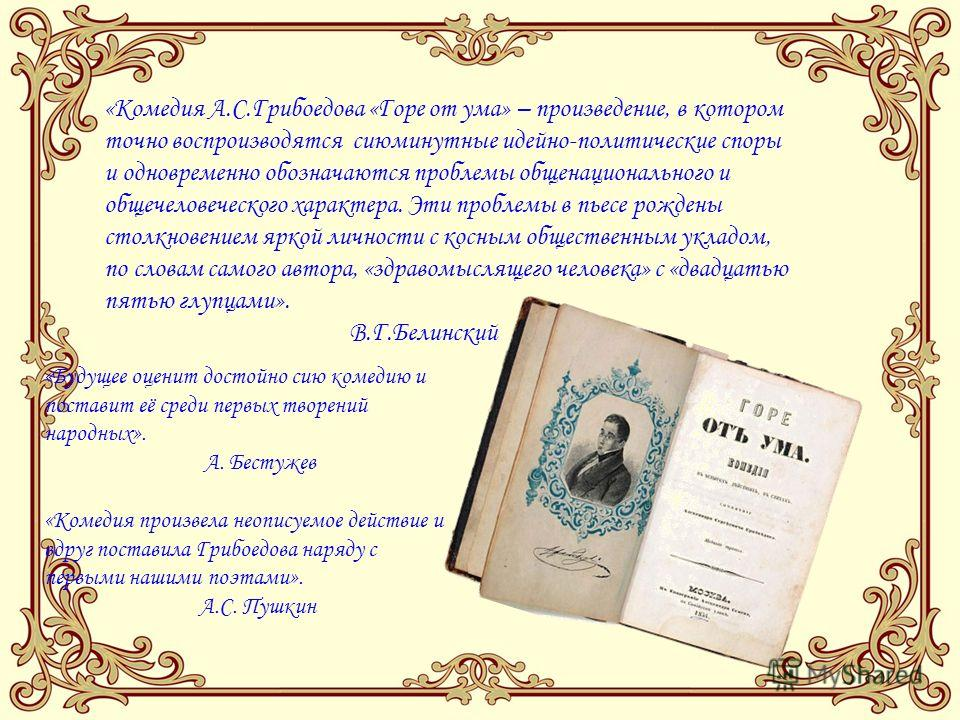 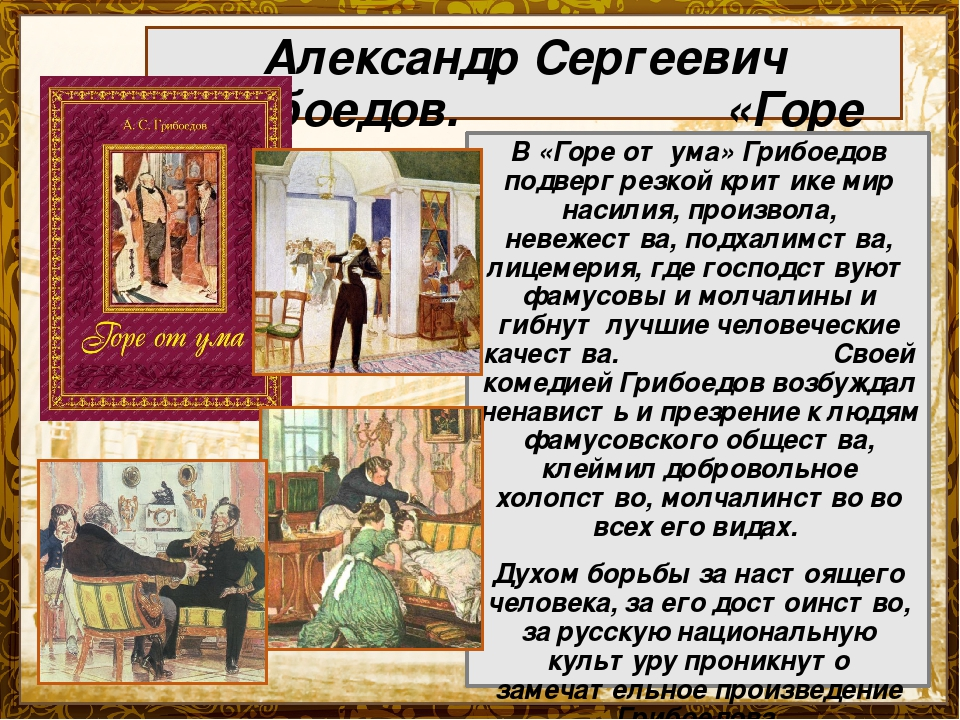